UNIVERSIDAD TÉCNICA DEL NORTE

UNIVERSIDAD  JOSÉ PERALTA

PROGRAMA DE MAESTRÍA EN ADMINISTRACIÓN DE NEGOCIOS


EL PRESUPUESTO DEL MUNICIPIO DEL CANTÓN BIBLIÁN. DISEÑO DE UN SISTEMA PARA LA FORMULACIÓN, EJECUCIÓN , CONTROL  Y EVALUACIÓN DE PRESUPUESTOS PARTICIPATIVOS

					Autora: Ing. Gladis Rojas I.
PROBLEMA DE INVESTIGACIÓN
CONTEXTUALIZACION DEL PROBLEMA

Las democracias representativas atraviesan  dificultades.
Los ciudadanos no conocen cómo funciona su Municipio.
Los presupuestos provocan distorsiones en la distribución de la inversión pública.
El Ecuador a lo largo de su historia ha estado marcado por el centralismo.
Es notoria la diferencia entre los sectores urbano y rural.
El Municipio de Biblián se ha caracterizado por procesos de toma de decisiones clientelares y paternalistas.
Presupuestos antitécnicos sin procesos previos de planificación y priorización de obras y servicios, responde a compromisos políticos.
El papel de prestar servicios y construir obras debe ser asumido de mejor forma por el Municipio, acorde a lo que estable el COOTAD en lo relacionado con la planificación de las ciudades en procura del bienestar colectivo y de su desarrollo social y económico.
Para cumplir con sus fines la Municipalidad debe contar con herramientas que permitan procesos participativos, concertados y sostenibles.
PLANTEAMIENTO DEL PROBLEMA
LA MUNICIPALIDAD BUSCA SATISFACER LAS NECESIDADES COLECTIVAS – PRESTAR SERVICIOS Y EJECUTAR OBRAS
SOBREVIVE  GRACIAS A TRANSFERENCIAS DEL GOBIERNO
FORMULACIÓN DEL PROBLEMA
¿CUÁLES SON LOS ASPECTOS ADMINISTRATIVOS, TÉCNICOS Y DE TALENTO HUMANO ACORDES AL NUEVO ENFOQUE PRESUPUESTARIO  QUE PERMITIRÁN QUE EL PRESUPUESTO DEL MUNICIPIO DE BIBLIÁN RESPONDA A CRITERIOS DE PLANIFICACIÓN Y PARTICIPACIÓN?.
¿DE QUÉ MANERA UN SISTEMA  QUE PERMITA A LOS CIUDADANOS Y CIUDADANAS CO-PARTICIPAR CON LAS AUTORIDADES LOCALES EN LA TOMA DE DECISIONES SOBRE EL DESTINO, LA EJECUCIÓN , EL CONTROL Y LA EVALUACIÓN  DEL PRESUPUESTO, CONTRIBUIRÁ PARA QUE LA MUNICIPALIDAD DE BIBLIÁN MEJORE SU GESTION PRESUPUESTARIA Y POR ENDE LA PRESTACIÓN DE SERVICIOS Y EJECUCIÓN DE OBRAS?
ELEVADOS SUBSIDIOS A SERVICIOS PUBLICOS Y NO APLICACIÓN DE CONTRIBUCION ESPECIAL DE MEJORAS
GASTOS SIN PLANIFICACION NI PARTICIPACION CIUDADANA. PRESTACION DE SERVICIOS Y CONSTRUCCION DE OBRAS DESORDENADA E INCONCLUSA
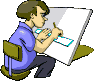 Determinar los aspectos que provocan que la formulación y ejecución del presupuesto de la Municipalidad de Biblián no responda a criterios de planificación y participación.
Diagnosticar los aspectos administrativos que provocan inconvenientes en la formulación, ejecución control y evaluación del presupuesto
Identificar los aspectos de carácter técnico que influyen para que el presupuesto no responda a criterios de planificación y participación.
Determinar las situaciones de talento humano que influyen en el comportamiento de funcionarios y empleados municipales
OBJETIVOS
Formular un sistema presupuestario planificado y participativo que permita mejorar la prestación de servicios y la ejecución de obras en el Cantón Biblián.
Exponer los beneficios que se obtienen con la implementación de un sistema presupuestario que priorice criterios técnicos y consensos ciudadanos.
Identificar los aspectos administrativos, procedimientos a seguir e instrumentos que permitan organizar y capacitar al talento humano para hacer frente al nuevo enfoque presupuestario
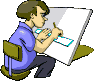 |
¿Cuáles son los aspectos administrativos que provocan inconvenientes en la formulación, ejecución, control y evaluación del presupuesto?
¿Cuáles son los aspectos de carácter técnico que provocan que la formulación y ejecución del presupuesto del Municipio de Biblián no responda a criterios de planificación y participación?
PREGUNTAS DE INVESTIGACION
¿Cuáles son las situaciones relativas al talento humano que provocan bajos niveles de gestión e insatisfacción de los usuarios.¿
¿Cuáles son los beneficios que se obtienen con la implementación de un sistema presupuestario que priorice criterios técnicos y consensos ciudadanos ?
¿Cuáles son los aspectos administrativos, procedimientos a seguir e instrumentos que permitan organizar y capacitar al talento humano para hacer frente al nuevo enfoque presupuestario?
MARCO TEORICO
PLANIFICACION Y PRESUPUESTOS PARTICIPATIVOS
Autonomía.- Art. 53 COOTAD: “Los gobiernos autónomos descentralizados municipales son personas jurídicas de derecho público, con autonomía política, administrativa y financiera”. Facultad de una comunidad de gobernarse a sí misma, mediante leyes y por autoridades elegidas de su seno.
|
Planificación.-. Fijación concreta de metas a alcanzar en un plazo determinado y asignación de medios para conseguir los objetivos. Art. 284 Constitución, el Código Orgánico de Planificación y Finanzas Públicas y el COOTAD conceden trascendental importancia a la planificación de las diferentes jurisdicciones territoriales, la que debe estar sujeta al Plan Nacional de Desarrollo.
Sistema.- Es un conjunto de elementos interdependientes e interactuantes cuyo resultado es mayor que el resultado de las unidades por sí solas. (Jorge Hermida)
Tipos de Sistemas:
Por la naturaleza: Reales o concretos y lógicos o abstractos
En relación con el medio en que está circunscrito: Abiertos y cerrados
Dependiendo de la complejidad: Simples y complejos
Sistema de Presupuesto
Integra administración financiera, es herramienta de ejecución de políticas y planes a mediano y corto plazo.
Objetivos
Posibilitar la instrumentación anual de los objetivos, políticas y metas
 Permitir eficiente asignación de los recursos
Lograr equilibrio en diferentes etapas del proceso
Proporcionar información oportuna en cada una de las etapas
Contar con estructura que permita el ejercicio del control interno y externo.
MARCO TEÓRICO
PRESUPUESTO
	Expresión cuantitativa formal de los objetivos que se propone alcanzar la administración de la empresa en un período, con la adopción de las estrategias necesarias para lograrlos. (Jorge Burbano)
CLASIFICACIÓN DE LOS PRESUPUESTOS
Según la flexibilidad: Rígidos o estáticos y Flexibles o variables
Según el período que cubran: A corto plazo y A largo plazo
Según el campo de aplicabilidad: de Operación o económicos y Financieros
Según el sector en el que se utilicen: Público, Privado, Tercer Sector
ETAPAS DEL CICLO PRESUPUESTARIO
Formulación Presupuesto: Programación, Estimación de Ingresos y Gastos, Participación ciudadana
Aprobación y Sancíon: Informe de la Comisión de Presupuesto, Aprobación, Sanción
Ejecución del Presupuesto: Calendario de ejecución, Reforma
Seguimiento y Evaluación de la Ejec. Presup.- Medición de resultados físicos y financieros y efectos producidos.
Clausura y Liquidación Presup.
REQUISITOS PARA EL PROCESO PRESUPUESTARIO
Planificación general previa
Elaboración de programas
Cuantificación
Control
Luego de que se hayan cumplido estos aspectos se presenta la etapa de implementación. Manual de presupuesto
MARCO TEÓRICO
PRESUPUESTOS PARTICIPATIVOS
Es un proceso de democracia directa, voluntaria y universal, por el cual la población define o contribuye a definir el destino de todo o parte de los recursos públicos.
- Nace en 1989 en Porto Alegre-Brasil y a partir de 1990 en Montevideo, luego se fue expandiendo a Perú, Ecuador, Bolivia, Colombia y a otros países de América. A partir del 2000 en algunos países de Europa. En Ecuador el punto de inicio es Cotacachi en el 2001.
La Constitución de la República del Ecuador considera a la participación ciudadana como un pilar estratégico en la construcción del nuevo modelo del Estado, al igual que la Ley Orgánica de Participación Ciudadana que en el Art. 29 establece la participación y la construcción del poder ciudadano con la finalidad entre otras cosas de elaborar presupuestos participativos.
OBJETIVOS
Políticos.- Establecer un marco legal que norme los PP., ampliar la democracia participativa y distribuir el poder, mejorar la relación gobierno-ciudadanía o Estado-sociedad civil.
Económicos.- Generar actividades productivas alternativas, comunitarias.
Territoriales.- Propiciar un desarrollo territorial equilibrado y sustentable.
Sociales.- Fortalecer los procesos democráticos, promover la inclusión social, mayor asignación de recursos a sectores tradicionalmente excluidos.
Administrativo- institucionales.- Mejorar la eficiencia y eficacia de la gestión local, institucionalizar procedimientos transparentes y rendición de cuentas.
MARCO TEÓRICO
BENEFICIOS DEL PRESUPUESTO PARTICIPATIVO
Mejora la transparencia de la gestión y la efectividad del gasto público.
Impulsa la participación ciudadana
Exige más responsabilidad a funcionarios y dirigentes políticos.
Posibilita la práctica de la co-gestión y la definición de prioridades
Genera mayor confianza entre los habitantes y el gobierno
Crea una cultura democrática en la población.
DIMENSIONES DEL PRESUPUESTO PARTICIPATIVO
Presupuestaria y Financiera
Metodológica
Participativa
Territorial
Normativa y Jurídico Legal
MARCO TEÓRICO
CÓMO IMPLANTAR UN PRESUPUESTO PARTICIPATIVO
Voluntad política del Alcalde y de las autoridades municipales
Presencia e interés de organizaciones de la sociedad civil
Clara definición de las reglas de juego
Capacitación a la población y a funcionarios municipales
Información a la población
Priorización de las demandas aplicando criterios técnicos y necesidades insatisfechas.

CÓMO LLEVAR A LA PRÁCTICA UN PRESUPUESTO PARTICIPATIVO
	No existen reglas fijas, tiene que acoplarse a cada situación.
1.- Hacer un diagnóstico de la situación
2.- Determinar los sectores que apoyan y los que se oponen al proceso.
3.- Definir volumen y origen de los recursos
4.- Construcción de alianza
5.- Elaborar una Ordenanza
	Operativamente se deben tener en cuenta: participación universal, transparencia, flexibilidad, objetividad, enfoque de género, enfoque pluricultural y multiétnico
EL PRESUPUESTO DEL MUNICIPIO DEL CANTON BIBLIÁN. DISEÑO DE UN SISTEMA PARA LA FORMULACIÓN, EJECUCIÓN, CONTROL Y EVALUACIÓN DE PRESUPUESTOS PARTICIPATIVOS
|
DISEÑO DE INVESTIGACIÓN

MIXTA (Bibliográfico y de campo)
 Transversal
 No será experimental
VARIABLES

 Descriptiva:  Cualitativa -   Exploratoria
 Propositiva: Cualitativa - Cuantitativa
VARIABLE DEL DIAGNÓSTICO
Aspectos que caracterizan que la formulación y ejecución del presupuesto no responda a criterios de planificación y participación.
VARIABLE DE LA PROPUESTA
Elaboración de Presupuesto planificado y participativo
TIPO DE INVESTIGACIÓN
MIXTA
  CUALITATIVO:
Exploratoria
Descriptiva   
  CUANTITATIVO
Proyectiva o Propositiva
TÉCNICAS E INSTRUMENTOS
 ENCUESTAS
ENTREVISTAS 
OBSERVACIÓN DIRECTA
FICHAS BIBLIOGRÁFICAS
POBLACIÓN
Niveles: Legislativo, gobernante, asesor y de apoyo.
Se involucró a todo el personal municipal mediante la técnica del censo y también a los Presidentes de las Juntas Parroquiales .
MÉTODOS

 ANALÍTICO
SINTÉTICO. 
INDUCTIVO
DEDUCTIVO
PROCESO DE LA INFORMACIÓN
PROCESO DEL DIAGNÓSTICO
Se aplicaron preguntas de investigación y se utilizaron variables cualitativas para expresar los procesos y los resultados y cuantitativas para medir atributos, cualidades y cantidades.
Las variables son complejas porque midieron varios aspectos y dimensiones en escalas nominales, ordinales y en cierta forma racionales. Los datos son los resultados obtenidos.
Los resultados de las entrevistas y las encuestas así como de la observación directa fueron de vital importancia.
PROCESO DE CONSTRUCCIÓN DE LA PROPUESTA
La investigación no pretende únicamente determinar el problema sino proporcionar mecanismos para mejorar la actual situación.
La propuesta contiene planteamientos del marco teórico, así como los principales factores obtenidos en el diagnóstico
Las opiniones obtenidas reflejan la utilidad del estudio, se consideraron sugerencias y la experiencia de la investigadora.
RESULTADOS
Los resultados obtenidos fueron cuantificados permitiendo establecer técnicamente el Diseño de un Sistema para la Formulación, Ejecución, Control y Evaluación de Presupuestos Participativos que se adapte a las características de las democracias modernas.
VALOR PRÁCTICO DEL ESTUDIO
El estudio permitirá el mejoramiento de la gobernabilidad y la promoción de la transparencia y redundará en beneficio de todas las parroquias, barrios y comunidades.
ANÁLISIS E INTERPRETACIÓN DE RESULTADOS
Se realizaron 148 encuestas categorizadas a funcionarios, trabajadores y Presidentes de las Juntas Parroquiales y 8 Entrevistas a Alcalde y Concejales.
	Los resultados más significativos de las encuestas son: 
	Los funcionarios poseen en su mayoría título de bachiller; un alto porcentaje labora en la municipalidad por períodos superiores a 5 años y en las áreas financiera y obras públicas; los principales factores a considerarse son los técnicos y financieros; la municipalidad no considera criterios de planificación y participación; la mayoría de funcionarios no tiene participación en la elaboración del presupuesto; no se cuenta con respaldo legal para mejorar ingresos; poca participación de la sociedad civil; no se aplican criterios técnicos; autoridades, funcionarios y trabajadores están medianamente capacitados; la comunidad no se involucra en la realización de obras, la ciudadanía percibe como regulares las obras y servicios en calidad, cantidad y cobertura; la nueva Constitución permitirá mejorar la coordinación entre la Municipalidad y las Juntas Parroquiales; las parroquias cuentan con un Plan de Desarrollo; la distribución de recursos es inequitativa; Juntas Parroquiales no participan en priorización de obras y servicios.
TENDENCIA DE OPINIÓN – ENTREVISTA
Inexistencia de plan estratégico 
No se cuenta con un sistema integral que permita interpretar la voluntad y las demandas de la población.
No se aprovecha los recursos humanos de acuerdo a formación y capacidad.
Las diferentes dependencias están en capacidad de proveer información, sin embargo existe tendencia del Alcalde a ocultarla
La participación ciudadana es primordial para priorizar obras y para fiscalizarlas.
Deben prevalecer criterios técnicos, se debe socializar y priorizar con la comunidad.
Una de las mayores debilidades es la falta de ordenanzas municipales.
Existe una buena relación con las Juntas Parroquiales, por lo que se les debe dar la oportunidad de fortalecer su protagonismo a nivel local.
El presupuesto se elabora dentro de las 4 paredes de la sala de sesiones.
Nunca se ha convocado a representantes de barrios, comunidades y parroquias para elaboración de presupuesto.
Alcalde y Concejales se muestran interesados en desarrollar un sistema para la formulación, ejecución, control y evaluación de presupuestos participativos.
DISCUSIÓN DE RESULTADOS
Los funcionarios municipales están prestos a desarrollar sus capacidades y a contribuir con la implementación del presupuesto participativo.  Los puestos de Dirección y Jefatura están ocupados por personal con alto nivel técnico y experiencia.
El fin primordial de la municipalidad es la construcción de obras y la prestación de servicios en cantidad, calidad y cobertura por lo que un gran porcentaje de funcionarios y trabajadores laboran en esta área.
Las obras y servicios no se realizan con criterios técnicos, pero existe la percepción de que éstos son trascendentales para analizar las carencias y posibilitar una distribución más justa de los recursos.
El nivel directivo considera que hay que desterrar actitudes clientelares y asignar recursos de acuerdo a la población, la superficie y las NBI.
La principal falencia actual es la falta de planificación, pues no se cuenta con un PDC que defina ejes, prioridades y estrategias y la renuencia del ejecutivo de crear espacios de gestión participativa a nivel local.
Es necesario involucrar a funcionarios en el proceso, pues actualmente la mayoría no participa en la formulación, ejecución, control y evaluación del presupuesto .
No existe conciencia de la importancia de contar con respaldo legal para mejorar los ingresos, sin embargo se espera superar esta situación.
El interés ciudadano por involucrarse es bastante alto, sin embargo existen sectores reacios a participar en el proceso por falta de motivación.
La Constitución  otorga nuevas competencias a las Juntas Parroquiales, lo que permitirá participar, discutir y decidir como se distribuirá, ejecutará, controlará y evaluará el presupuesto municipal y articular su PD con la planificación nacional, regional y local.
PROPUESTA DE SOLUCIÓN VIABLEDISEÑO DE UN SISTEMA PARA LA FORMULACIÓN, EJECUCIÓN, CONTROL Y EVALUACIÓN DE PRESUPUESTOS PARTICIPATIVOS.
PROPÓSITO DE LA PROPUESTA
	 Un sistema presupuestario participativo se constituirá en una herramienta que permitirá ejecutar los proyectos del PDC, impulsar la participación ciudadana, promover la distribución equitativa de los recursos, propiciar la transparencia, mejorar la eficiencia y la eficacia, fortalecer las relaciones entre el gobierno y la población.
	SISTEMA PRESUPUESTARIO
	Conjunto de técnicas, métodos y procedimientos administrativos y financieros que se aplican en el ciclo presupuestario, generalmente por el período de un año, cuyas fases tienen la finalidad de integrar  sus elementos y lograr el más efectivo rendimiento de los recursos disponibles, que posibiliten alcanzar los objetivos.
	BENEFICIARIOS Parroquias, barrios o sectores que participen en el proceso.
	OBJETIVO DE LA PROPUESTA: Diseñar un sistema que permita establecer mecanismos para el desarrollo del proceso de PP en la Municipalidad de Biblián de acuerdo a lo que establece la Constitución y el COOTAD.
	OBJETIVOS ESPECÍFICOS:
Crear mecanismos que permitan ampliar la democracia participativa y la distribución del poder
Establecer un plan de acción y un marco legal
Promover la inclusión social y el desarrollo local
Institucionalizar procedimientos transparentes y de rendición de cuentas
Determinar proyectos de inversión de impacto
	INSTRUCTIVO
	OBJETIVO.- Poner a disposición del Concejo Municipal de Biblián la normatividad presupuestaria para la aplicación de una gestión basada en resultados, que defina las responsabilidades de cada uno de los actores y convierta al proceso participativo en una herramienta legítima, eficiente y ágil para lograr consensos básicos en materia de prioridades de gasto público
DESCRIPCIÓN DE LA PROPUESTA
PROPUESTA DE SOLUCIÓN VIABLEDISEÑO DE UN SISTEMA PARA LA FORMULACIÓN, EJECUCIÓN, CONTROL Y EVALUACIÓN DE PRESUPUESTOS PARTICIPATIVOS
DISEÑO ADMINISTRATIVO
	Actividad 1.- La Evaluación de la propuesta es responsabilidad de la proponente con el apoyo de autoridades y funcionarios municipales.
	Actividad 2.- La Implantación y Evaluación depende del criterio del Alcalde y será responsabilidad de la Unidad de Participación y Desarrollo con la colaboración de la Investigadora y los Departamentos Financiero, Planificación y Presupuesto y Obras Públicas.
	IMPACTOS
	Se utilizó una matriz general luego de analizar independientemente cada impacto.
	Los impactos analizados fueron: 
	Económico: Optimización de recursos; calidad de obras y/o servicios y desarrollo cantonal.
	Democrático: Participación ciudadana; equitativa distribución de recursos; atención áreas rurales y urbano-marginales; priorización de obras y/o servicios.
	Institucional: Presupuestario; urbanismo y planificación; transparencia; eficiencia municipal; vínculo municipio-comunidad.
	Socio-cultural: Cofinanciamiento comunitario; calidad de vida; capacitación y fortalecimiento de actores sociales; control social; empoderamiento sectores excluidos.
	Político: Cumplimiento de planes de desarrollo; eliminación de prácticas clientelares; cambio de estructura de poder.
VALIDACIÓN DE LA PROPUESTA
La propuesta fue entregada al Alcalde, quien convocó a Concejales y funcionarios a participar en la validación.
	FASE I.- Socialización individual.- Se entregó un ejemplar de la propuesta a Concejales y funcionarios y se les solicitó la preparación de un resumen.
	FASE II.- Discusión y evaluación en una reunión con los principales involucrados, se expresaron diversas opiniones y se plantearon algunas observaciones.
	Según los participantes:
“La propuesta constituirá un instrumento de planificación que ayudará a la priorización de las necesidades, permitirá la cogestión, control  y rendición de cuentas”
“Los presupuestos participativos buscan mayor eficiencia en el gasto y la inclusión de sectores desfavorecidos.  La propuesta describe claramente el proceso por lo que será de gran utilidad”
“ La propuesta permitirá recuperar  valores de la práctica democrática como la legitimidad social de las decisiones, lo que contribuirá a generar mayor confianza entre el gobierno local y la sociedad”
	FASE III.- Implantación y Evaluación.- Depende del Concejo Municipal. Actualmente se considera como una necesidad fundamental para promover el desarrollo del Cantón.
CONTRASTACIÓN DE LAS PREGUNTAS DE INVESTIGACIÓN CON LA VALIDACIÓN DE LA PROPUESTA
¿Cuáles son los aspectos administrativos que provocan inconvenientes en la formulación, ejecución, control y evaluación del presupuesto?
	La propuesta permitirá superar las debilidades ocasionadas por las situaciones administrativas que se señalan en el Diagnóstico, provocará que autoridades, funcionarios y personal operativo se involucren en el proceso, el que al ser difundido de manera amplia generará una estrecha coordinación con las Juntas Parroquiales, exigirá la elaboración de Ordenanzas para mejorar los ingresos y sobre todo ampliará el vínculo entre la sociedad civil y el gobierno municipal. 
  ¿Cuáles son los aspectos de carácter técnico que provocan que la formulación y ejecución del presupuesto del Municipio de Biblián no responda a criterios de planificación y participación?
	La propuesta contribuirá a solucionar las debilidades de carácter técnico encontradas en el Diagnóstico y permitirá superar la falta de planificación. La participación ciudadana se verá fortalecida. Se establecerán cronogramas de ejecución, mecanismos de control e indicadores  para medir el impacto de la gestión municipal en las diferentes parroquias y sectores.
¿Cuáles son las situaciones relativas al talento humano que provocan bajos niveles de gestión e insatisfacción de los usuarios?
	La propuesta coadyuva a contestar esta pregunta de investigación, mediante la implementación de mecanismos que permitan capacitar al personal y aprovecharlos de acuerdo a su formación, capacidad profesional y experiencia. 
¿Cuáles son los beneficios que se obtienen con la implementación de un sistema presupuestario que priorice criterios técnicos y consensos ciudadanos?
	Quienes evaluaron la propuesta consideran que ésta permitirá que mejore la calidad de las obras y/o servicios; que se asignen los recursos de acuerdo a criterios de equidad; que la población conozca las prioridades, obras e inversiones que realiza el gobierno local;  posibilitará la recolección de demandas de la ciudadanía y facilitará  una vigilancia ciudadana objetiva. 
¿Cuáles son los aspectos administrativos, procedimientos a seguir e instrumentos que permitan organizar y capacitar al talento humano para hacer frente al nuevo enfoque presupuestario?
	La propuesta impulsará un redimensionamiento político del Concejo Municipal que le lleve a eliminar los criterios partidistas o clientelares, que combine las prácticas participativas con las técnicas de elaboración presupuestaria, que permita transformar las deliberaciones de los ciudadanos en documentos legales, que los funcionarios se adapten a las exigencias de gestión e implementación y respondan de una manera  eficiente al nuevo enfoque presupuestario.
CONCLUSIONES Y RECOMENDACIONES
CONCLUSIONES
La institución no cuenta con respaldo legal para mejorar ingresos.  La participación comunitaria es escasa.  No se dispone de un sistema integral para formulación de presupuestos planificados y participativos.  Dependencias municipales tienen capacidad para proporcionar información oportuna y suficiente.
Las parroquias tienen PDP lo que sirve de base para formulación de PDC.  Se asigna recursos sin considerar criterios técnicos por lo que calidad y cobertura de obras y servicios es deficitaria.
No se aprovechan recursos humanos de acuerdo a formación y capacidad profesional.
Inexistencia de sistema presupuestario que considere aspectos administrativos, financieros y técnicos.
Para la buena marcha del proceso se requiere voluntad política del Alcalde y del Concejo municipal
RECOMENDACIONES
Aprobación de Ordenanzas  para desarrollo del sistema de PP  y para la implementación de impuestos y tasas
Elaboración de PEC en el que se especifiquen obras y se establezcan plazos en coordinación con los Objetivos del Milenio planteados por la SENPLADES.
Reestructuración administrativa del personal y creación de Unidad de Participación y Desarrollo. Sistematización y capacitación de funcionarios de planta.
Aprobación del Instructivo de Presupuesto Participativo para implementar un sistema integral, que establezca principios de participación, transparencia, igualdad, tolerancia, eficacia y eficiencia, equidad y competitividad.
Implementación de mecanismos informativos que permitan que la población conozca las prioridades, obras e inversiones que realiza el gobierno local, que recoja demandas de la ciudadanía, que promueva asignación equitativa de recursos, priorice obras y servicios y permita la creación de un instrumento de control social.